Distributed Data ProcessingDefinition
Munawar, PhD
Definition of a Distributed System (1)
A distributed system is:

A collection of independent computers that appears to its users as a single coherent system.
Definition of a Distributed System (2)
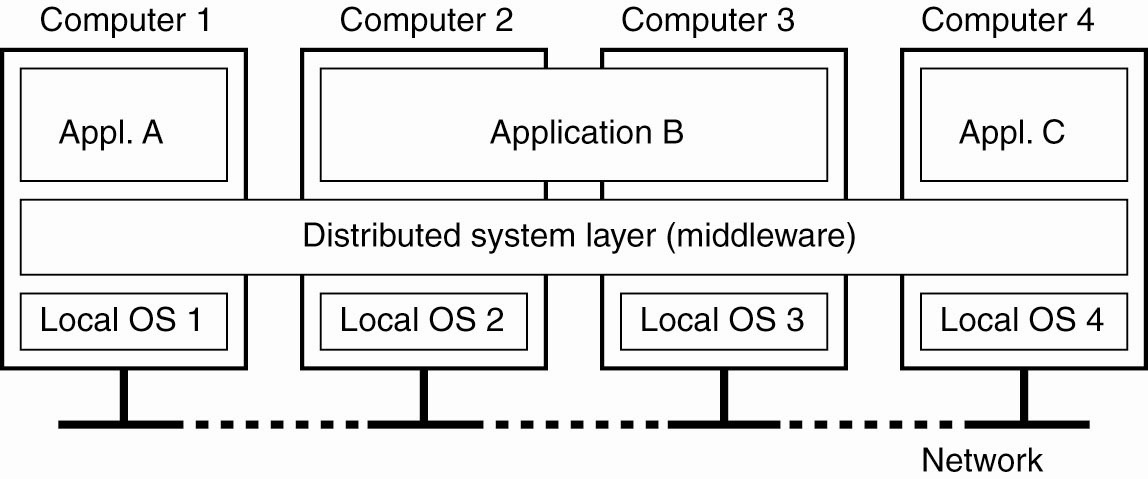 Figure 1-1. A distributed system organized as middleware. The middleware layer extends over multiple machines, and offers each  application the same interface.
Transparency in a Distributed System
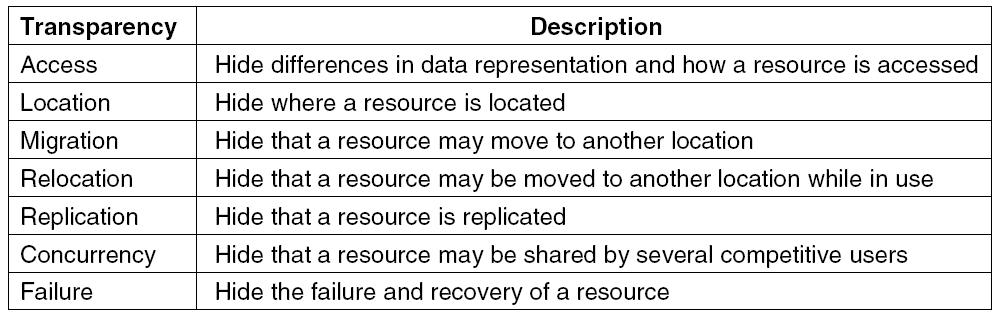 Figure 1-2. Different forms of transparency in a distributed system (ISO, 1995).
Scalability Problems
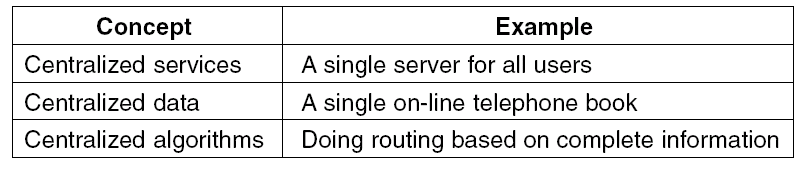 Figure 1-3. Examples of scalability limitations.
Scalability Problems
Characteristics of decentralized algorithms:
No machine has complete information about the system state.
Machines make decisions based only on local information.
Failure of one machine does not ruin the algorithm.
There is no implicit assumption that a global clock exists.
Scaling Techniques (1)
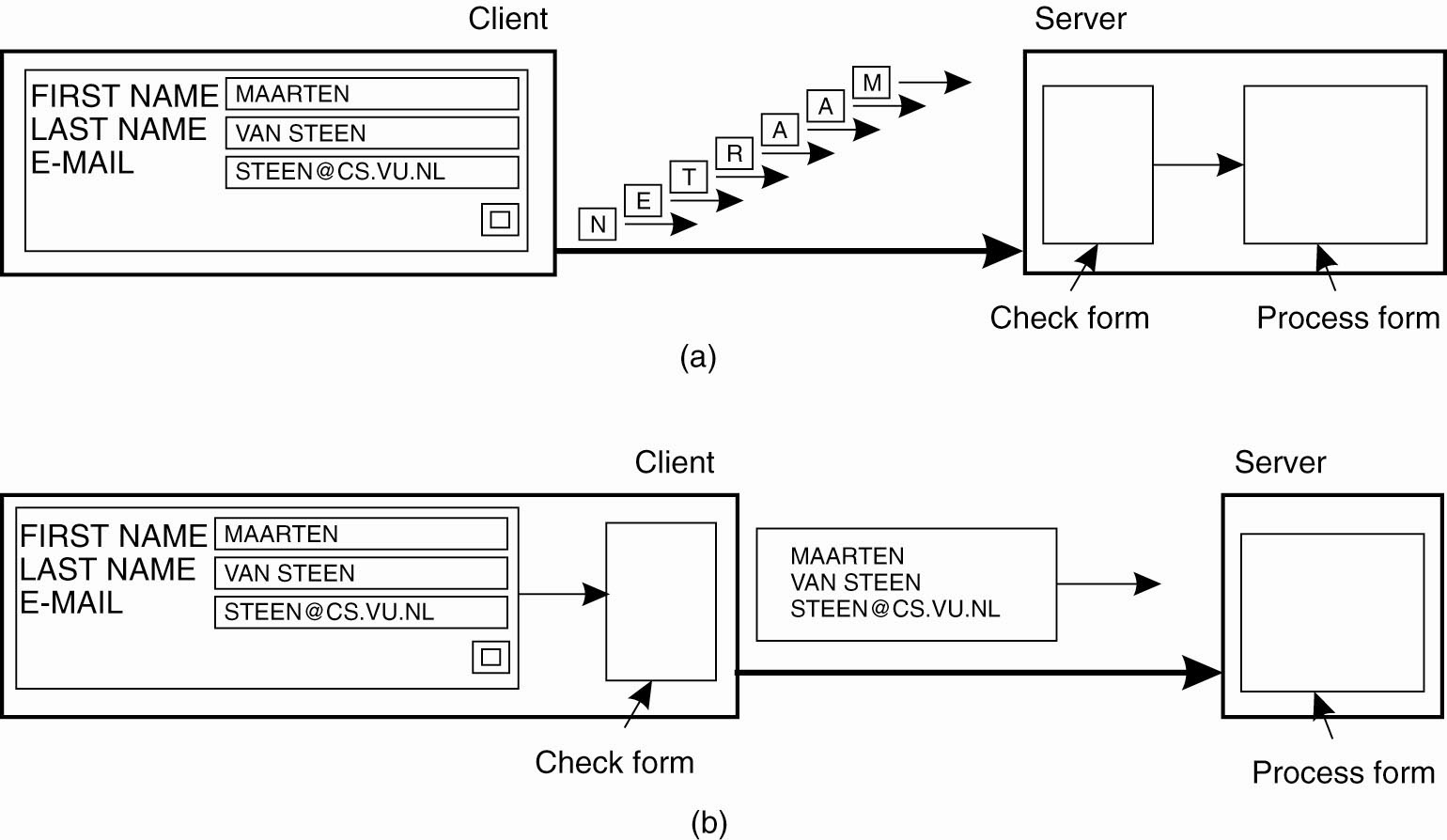 Figure 1-4. The difference between letting (a) a server or (b) a client check forms as they are being filled.
Scaling Techniques (2)
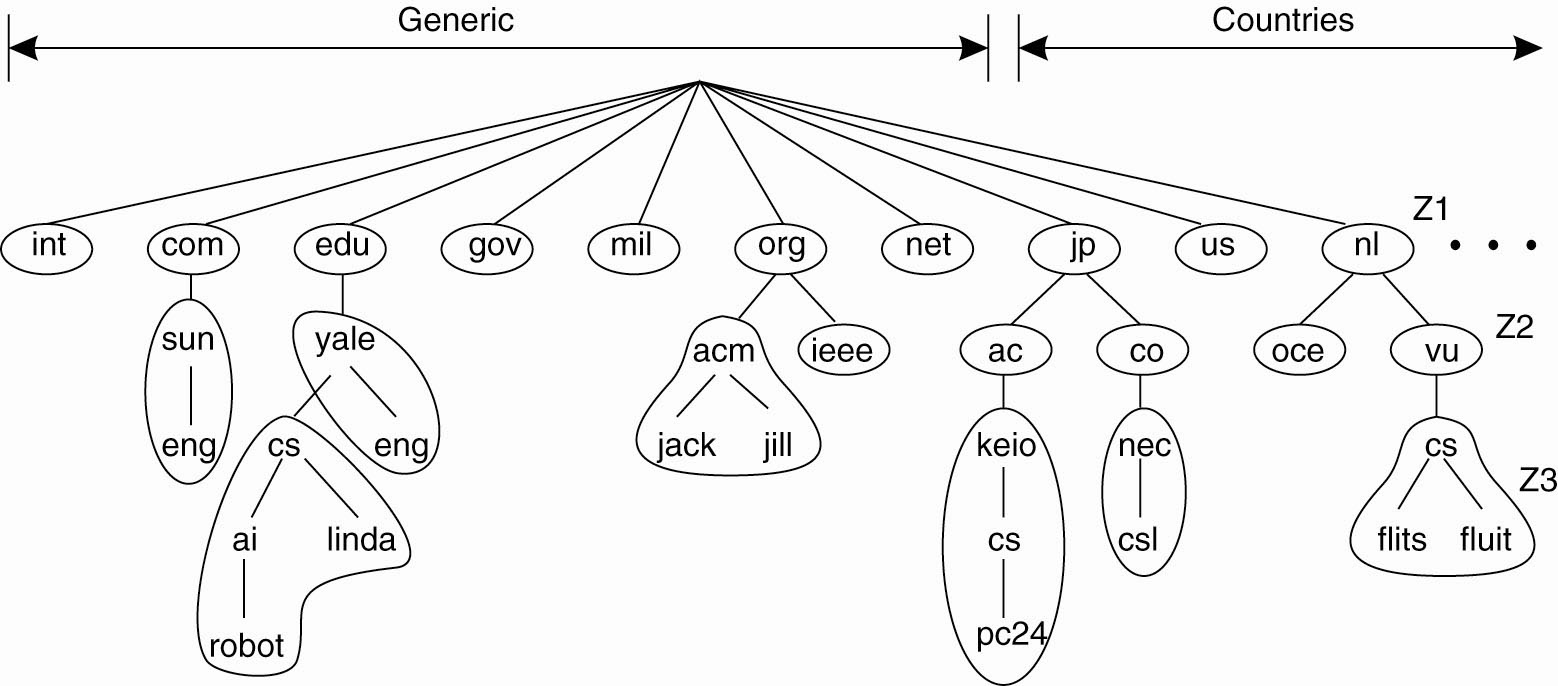 Figure 1-5. An example of dividing the DNS name space into zones.
Pitfalls when Developing Distributed Systems
False assumptions made by first time developer:
The network is reliable.
The network is secure.
The network is homogeneous.
The topology does not change.
Latency is zero.
Bandwidth is infinite.
Transport cost is zero.
There is one administrator.
Cluster Computing Systems
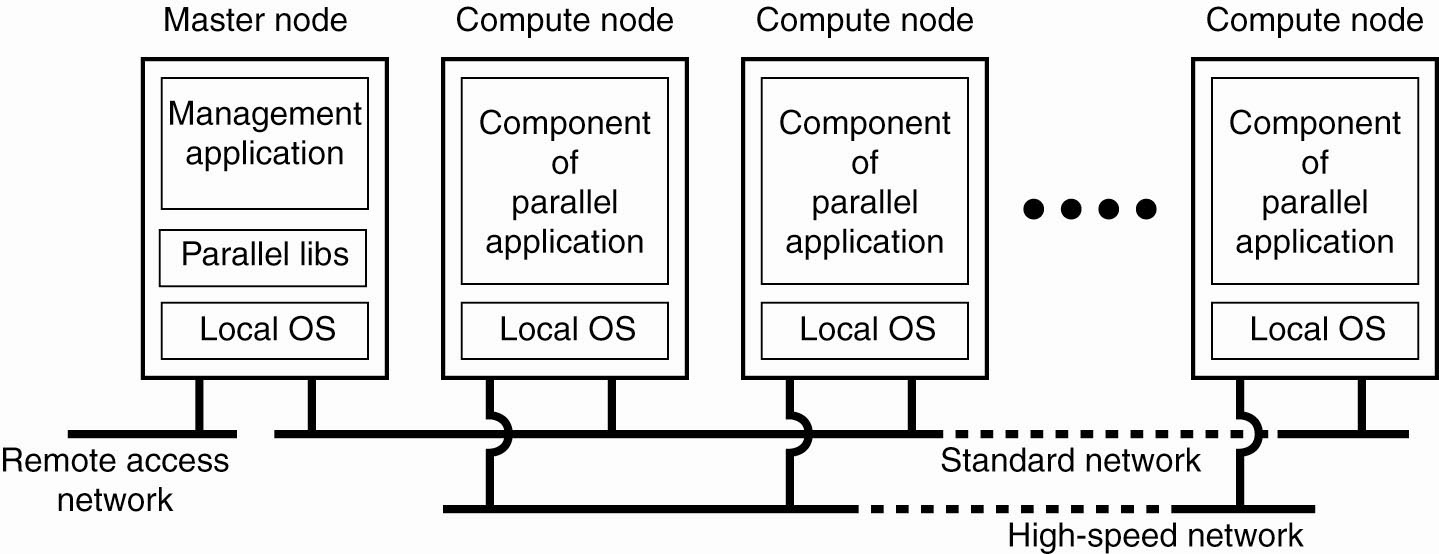 Figure 1-6. An example of a cluster computing system.
Grid Computing Systems
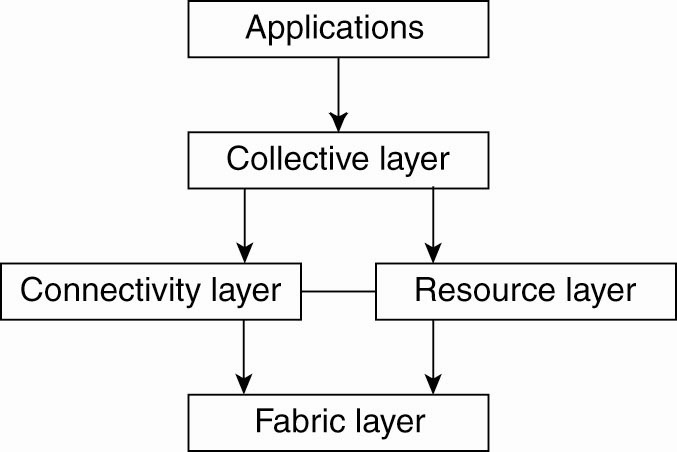 Figure 1-7. A layered architecture for grid computing systems.
Transaction Processing Systems (1)
Figure 1-8. Example primitives for transactions.
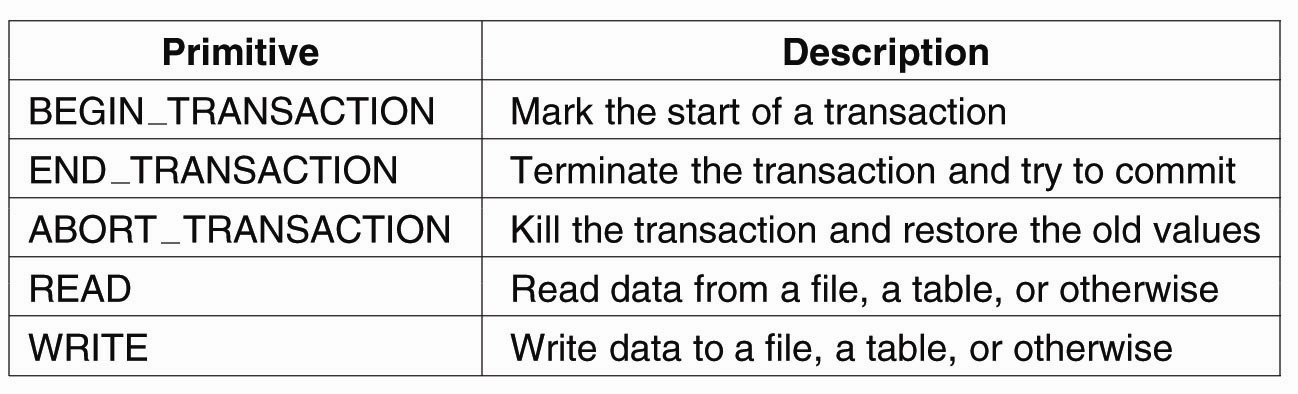 Transaction Processing Systems (2)
Characteristic properties of transactions:
Atomic: To the outside world, the transaction happens indivisibly.
Consistent: The transaction does not violate system invariants.
Isolated: Concurrent transactions do not interfere with each other.
Durable: Once a transaction commits, the changes are permanent.
Transaction Processing Systems (3)
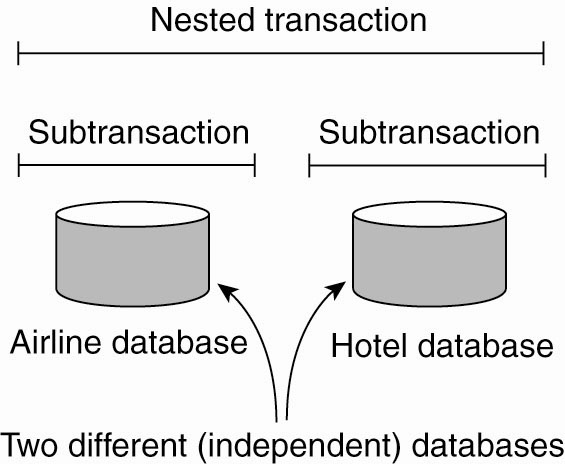 Figure 1-9. A nested transaction.
Transaction Processing Systems (4)
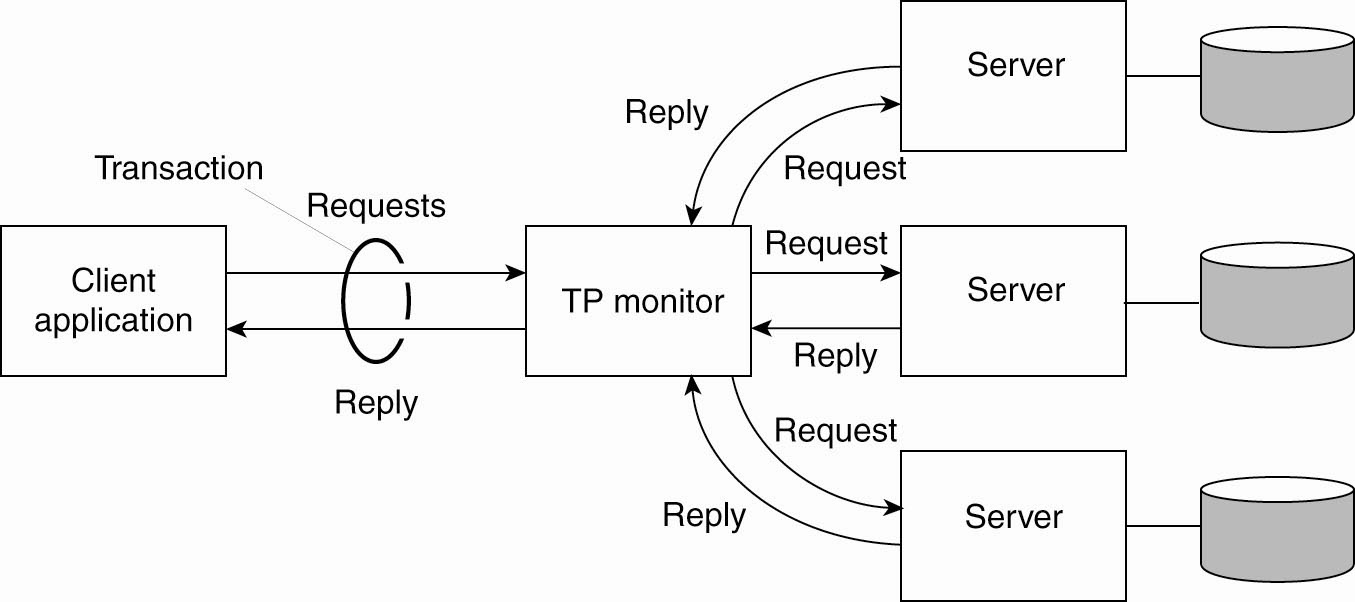 Figure 1-10. The role of a TP monitor in distributed systems.
Enterprise Application Integration
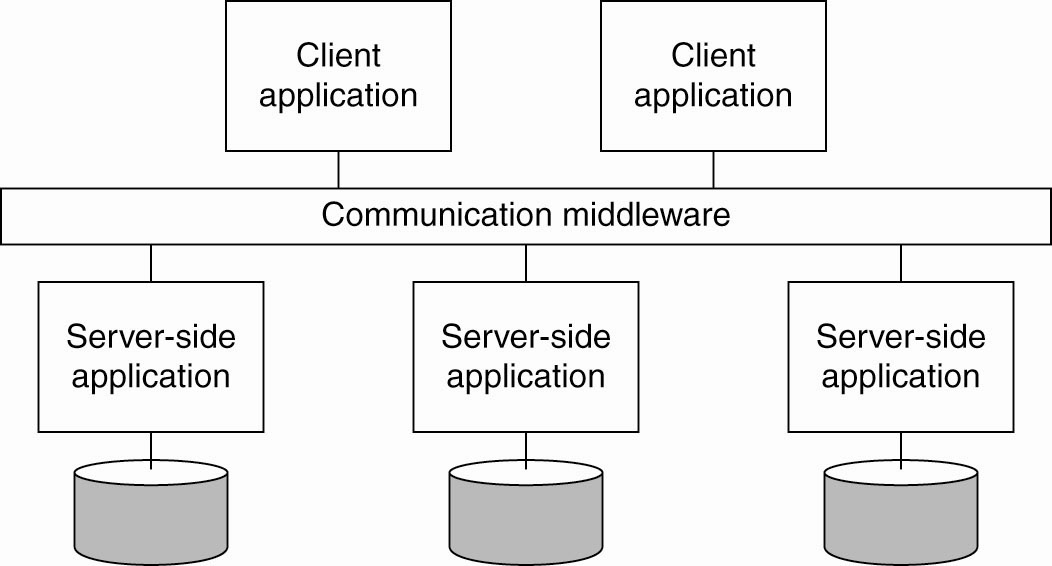 Figure 1-11. Middleware as a communication facilitator in enterprise application integration.
Distributed Pervasive Systems
Requirements for pervasive systems
Embrace contextual changes.
Encourage ad hoc composition.
Recognize sharing as the default.
Electronic Health Care Systems (1)
Questions to be addressed for health care systems:
Where and how should monitored data be stored?
How can we prevent loss of crucial data?
What infrastructure is needed to generate and propagate alerts?
How can physicians provide online feedback?
How can extreme robustness of the monitoring system be realized?
What are the security issues and how can the proper policies be enforced?
Electronic Health Care Systems (2)
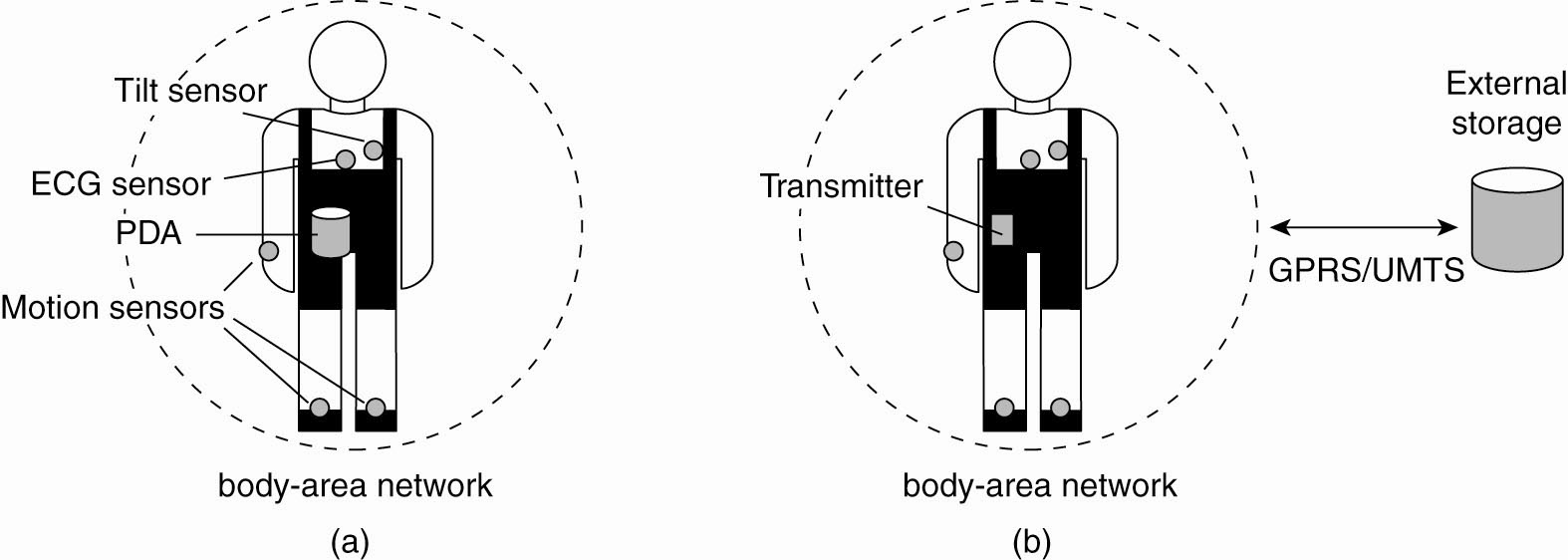 Figure 1-12. Monitoring a person in a pervasive electronic health care system, using (a) a local hub or 
(b) a continuous wireless connection.
Sensor Networks (1)
Questions concerning sensor networks:
How do we (dynamically) set up an efficient tree in a sensor network?
How does aggregation of results take place? Can it be controlled?
What happens when network links fail?
Sensor Networks (2)
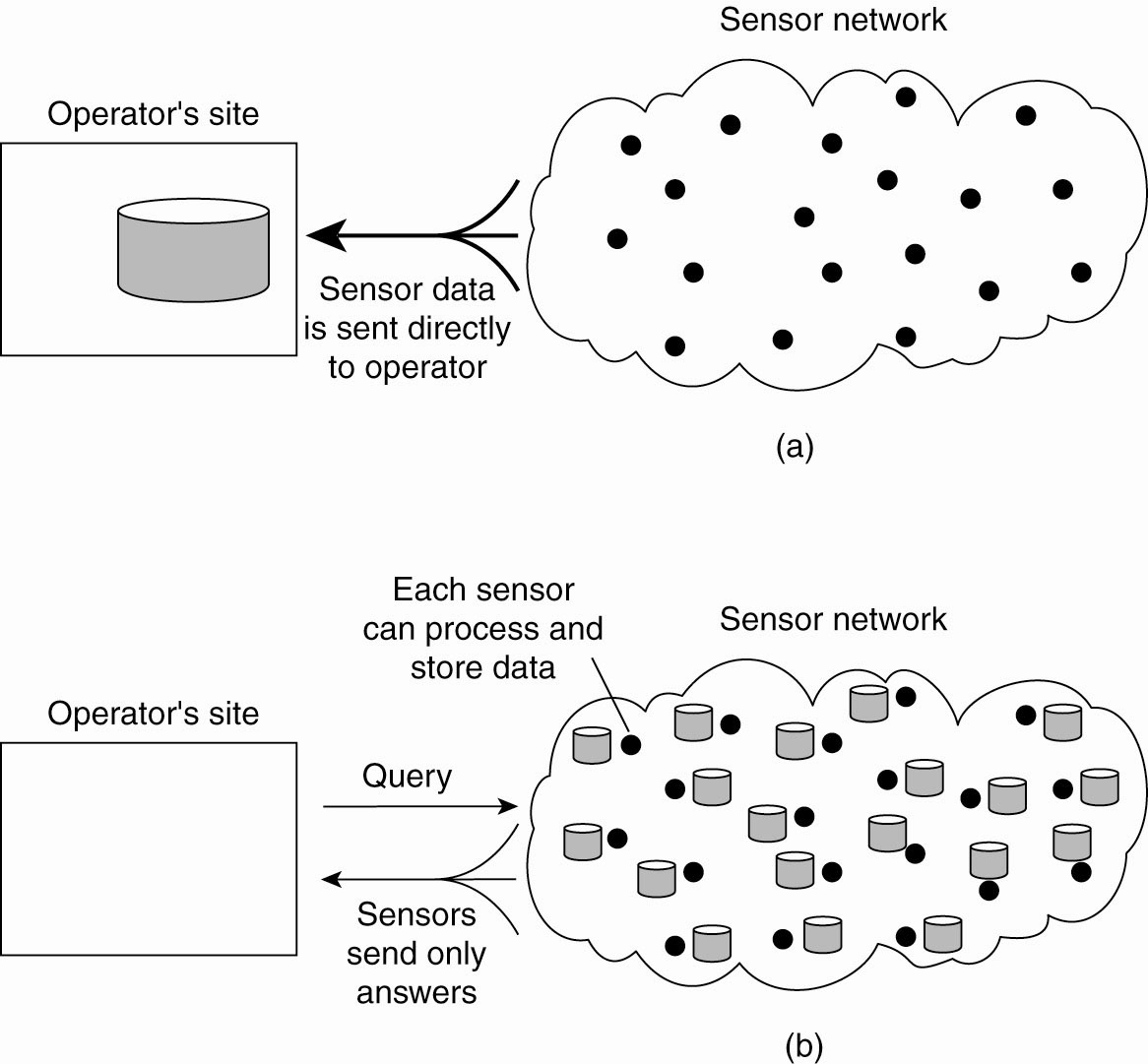 Figure 1-13. Organizing a sensor network database, while storing and processing data (a) only at the operator’s site or …
Sensor Networks (3)
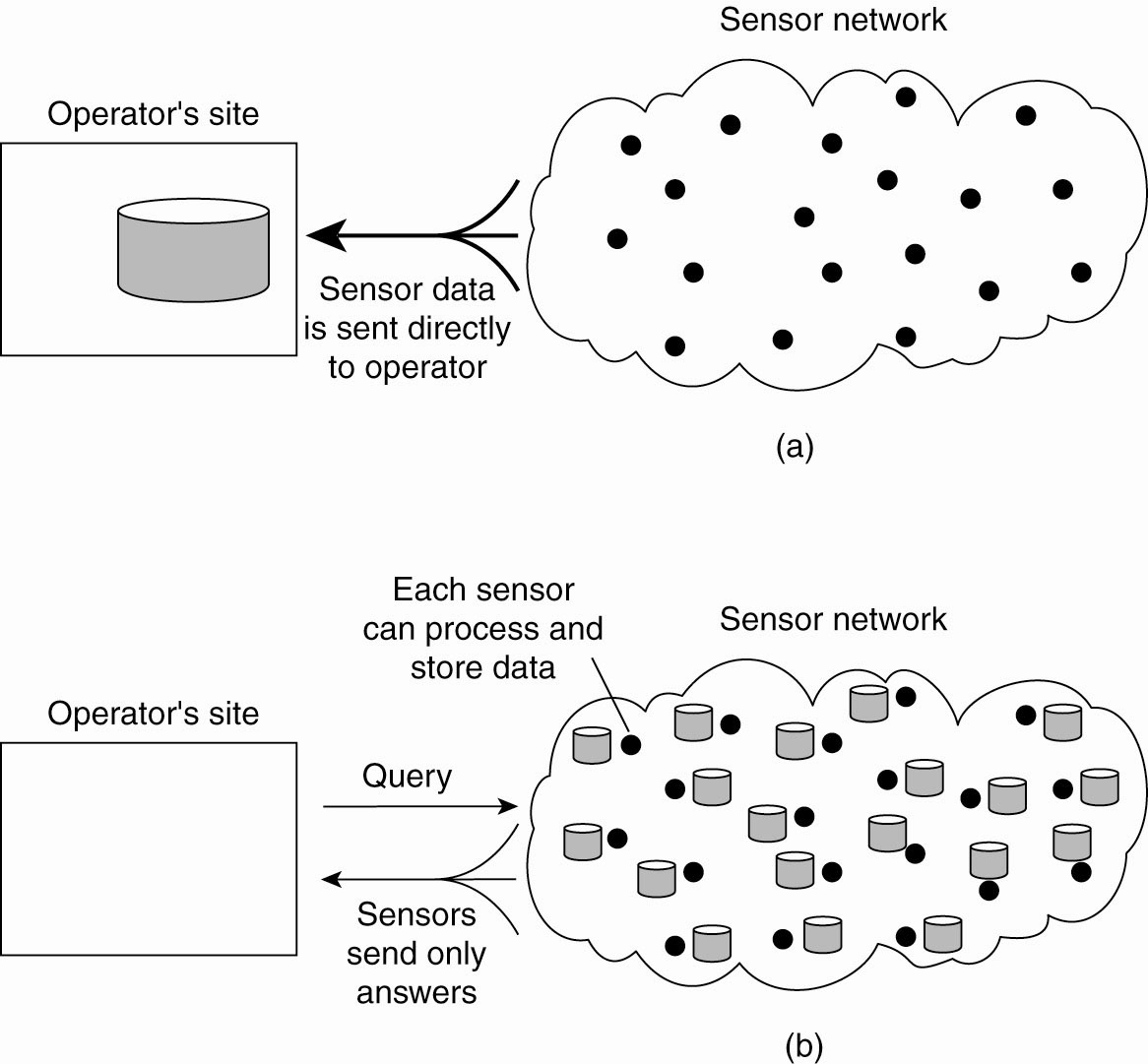 Figure 1-13. Organizing a sensor network database, while storing and processing data … or (b) only at the sensors.
Thank You !
DDP – Munawar, PhD